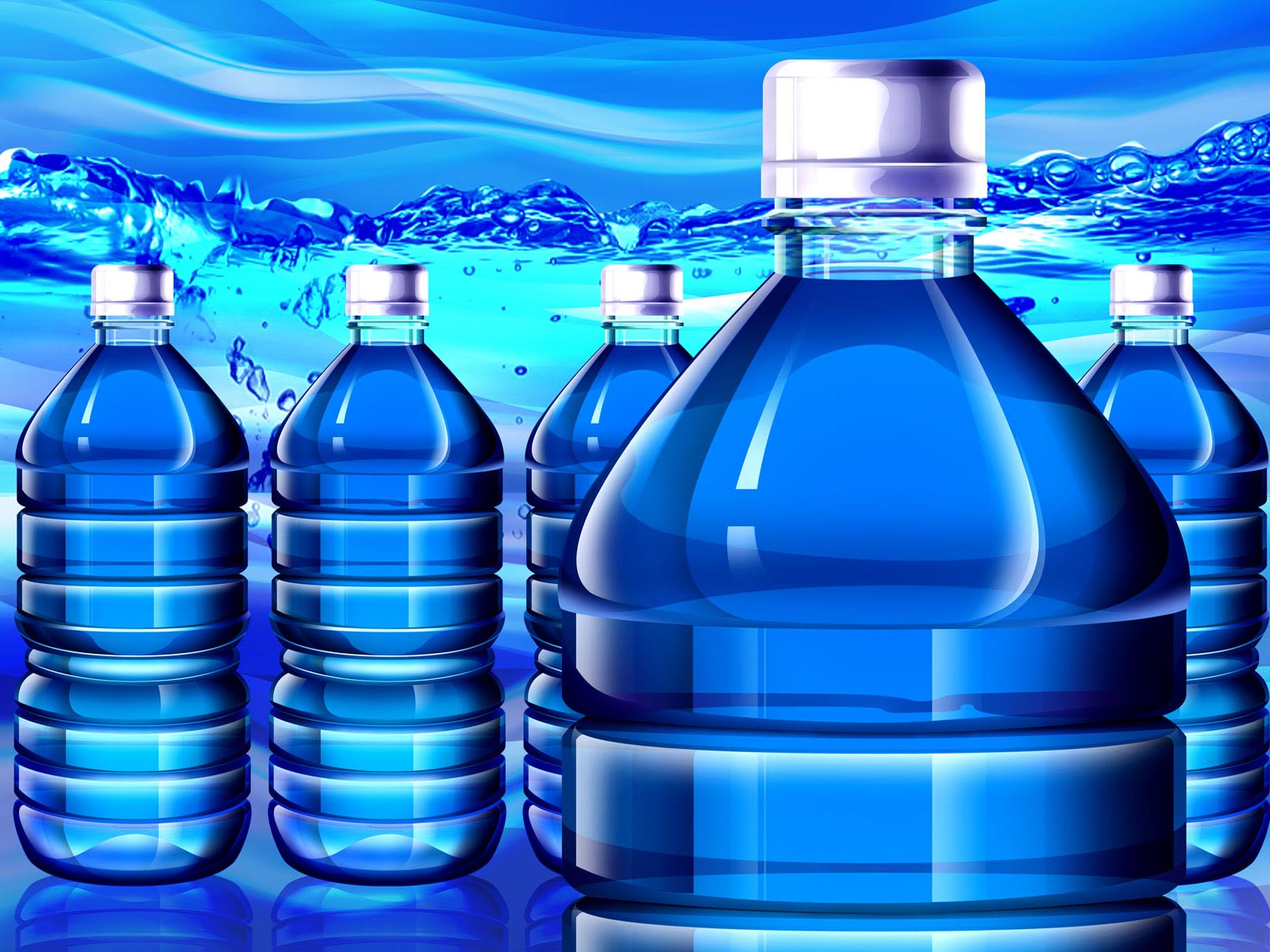 Bottled Water and the Envrionment
Bottled 
Water 
and the
Environment
[Speaker Notes: History, production, impacts; become informed consumer; what’s in water, how it’s produced, where it goes, how its regulated]
Topics Covered:
Bottled Water Benefits
Health Impacts
Environmental Impacts
Economic Impacts
Recent Backlash
Rethink
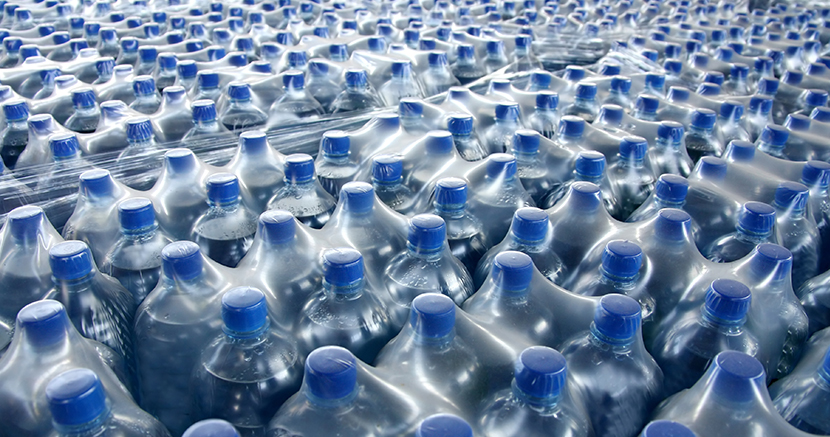 Bottled Water Benefits
http://www.foodandwaterwatch.org/sites/default/files/web_830x437_media-bottledwaterformiles1.jpg
Bottled water benefits
Disaster relief
Contaminated public/private water supply
Healthier than soda!
No access to any other supply
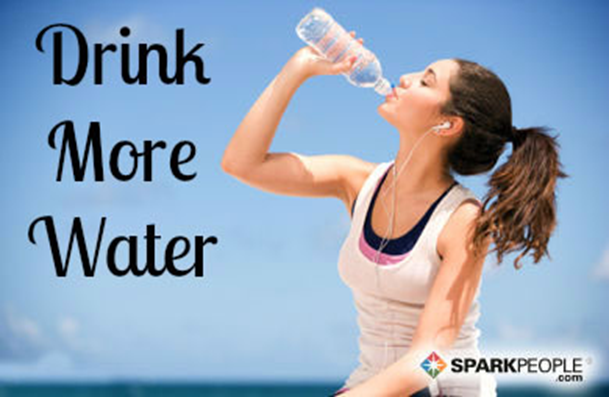 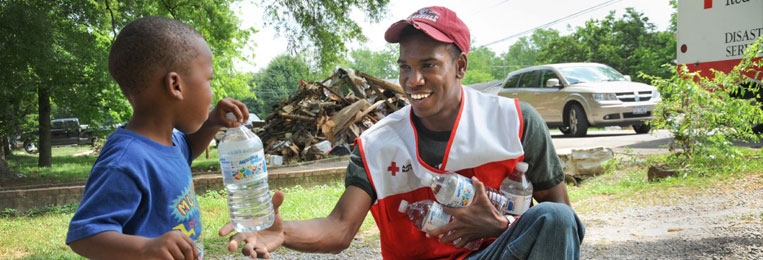 http://www.redcross.org/news/article/Red-Cross-Shelters-and-Provides-Assistance-to-Storm-Victims
[Speaker Notes: Easy delivery!
Story about Minnesota]
Per capita consumption of bottled water in the us1999 to 2013
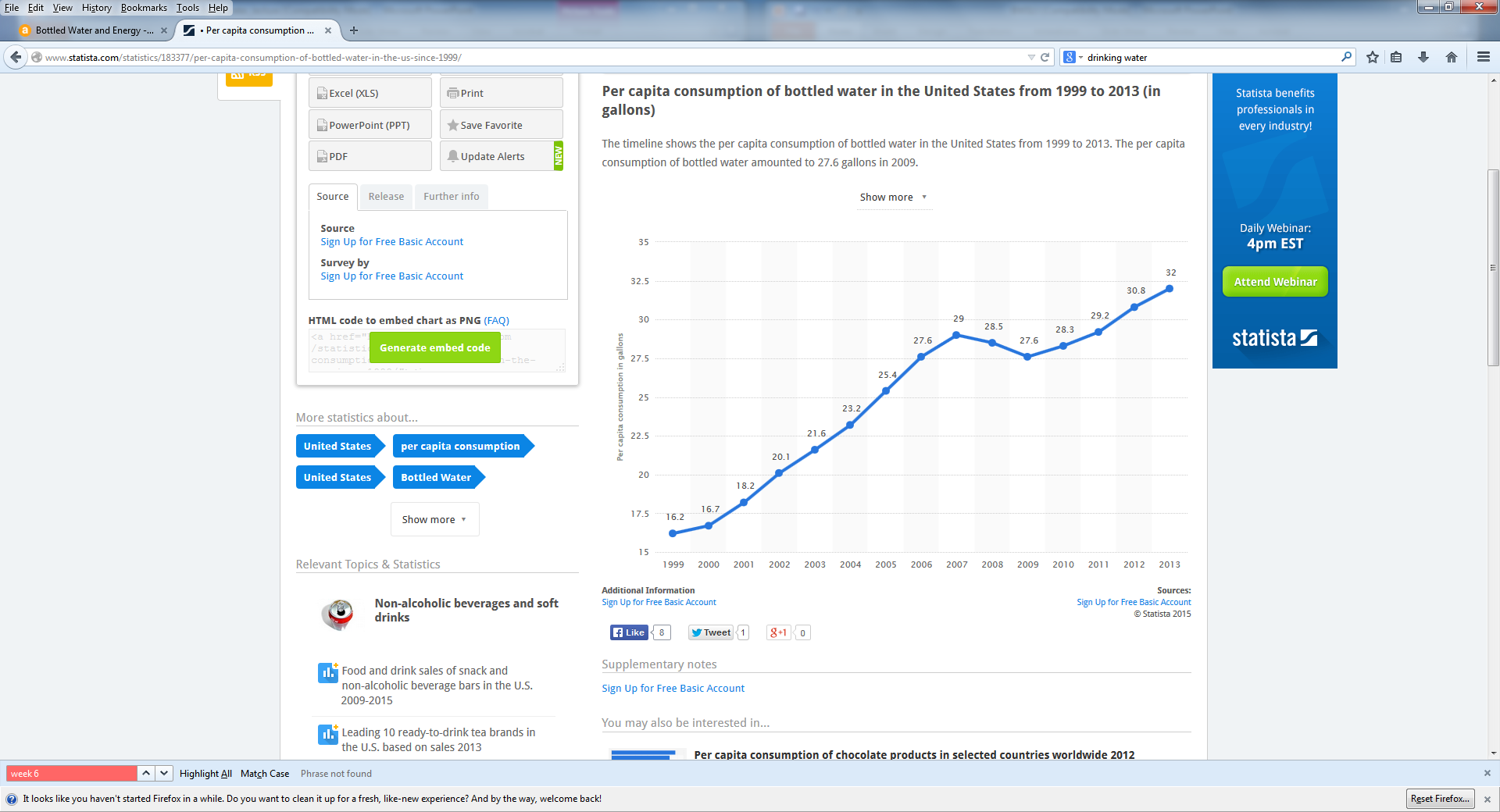 WHY?
What does this tell us about consumption of bottled water in the US??
Per capita consumption (gallons)
http://www.statista.com/statistics/183377/per-capita-consumption-of-bottled-water-in-the-us-since-1999/
[Speaker Notes: ***Mention that carbonates sales are decreasing as bottled water consumption increases. In the near future, bottled water will surpass other drink sales.

Don’t read below…

After a pronounced slowdown in growth during the 2007-2009 recession years, bottled water sales bounced back in 2010 on a global scale, and are expected to contribute the greater share of overall soft drinks growth in the period to 2015. This report analyses the largest global soft drinks category by volume, identifying regional and category differences, and highlighting the challenges faced and opportunities ahead for bottled water manufacturers in a post-recession economy.

http://www.euromonitor.com/bottled-water-in-2011-building-on-a-rebound-in-growth/report

2015 Per Capita Consumption of Bottled Water in US = 36.2 gallons.]
Why do we drink so much bottled water?
Water is bottled and traded globally 
1970s - 300 million gallons 
2016 - 75 billion gallons (US 12 billion gallons)

Companies are good at selling it
How? 
Marketing and advertisement
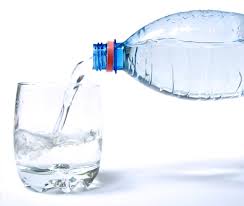  MANUFACTURED DEMAND
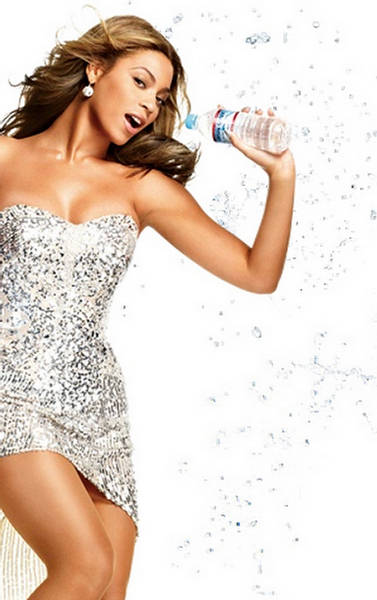 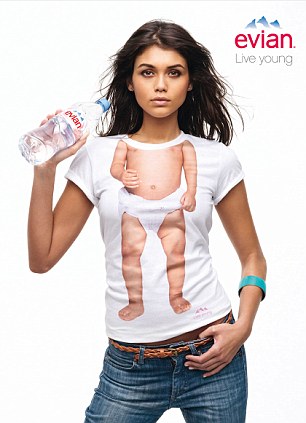 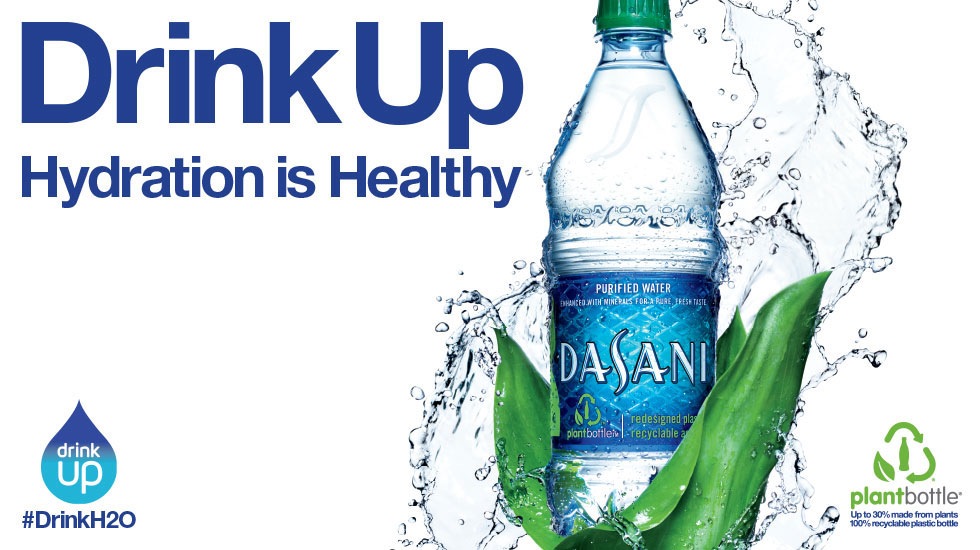 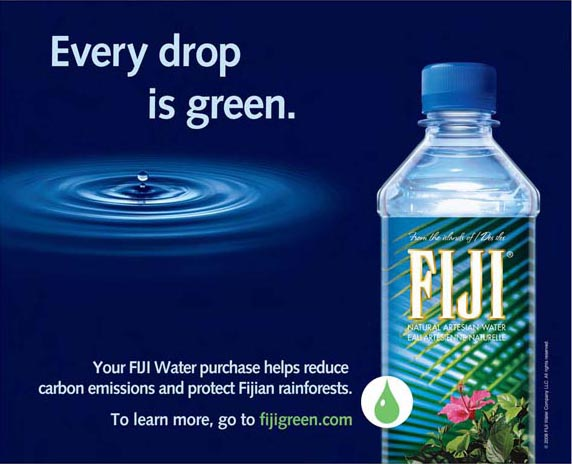 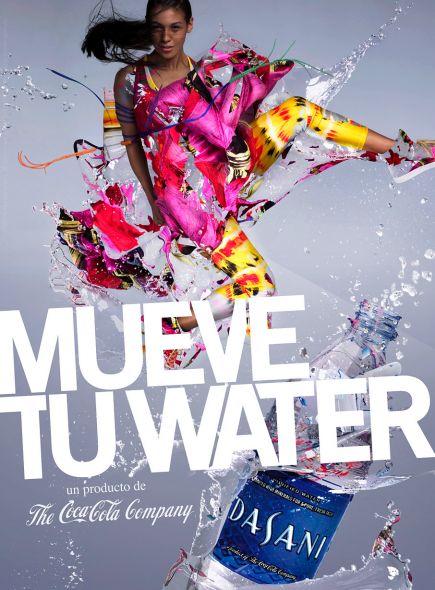 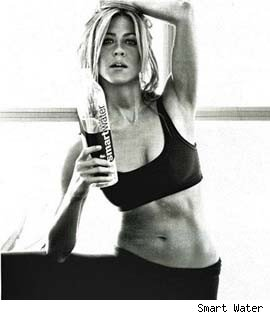 [Speaker Notes: All the money that goes into advertisement goes into the cost of the water!]
Who drinks bottled water?
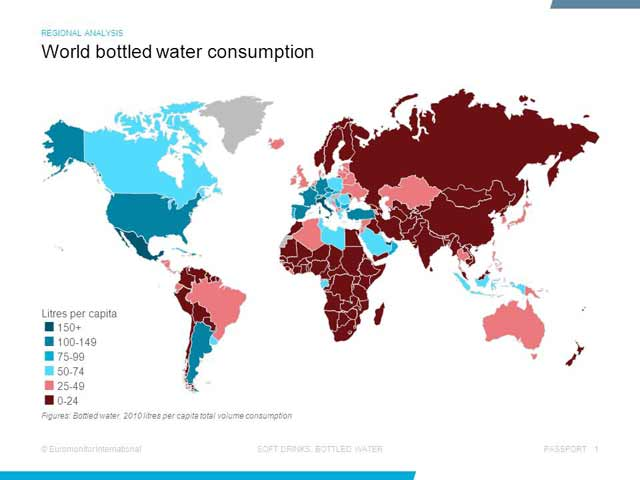 3
2010 World Total Volume Consumption of Bottled Water
http://www.euromonitor.com/bottled-water-in-2011-building-on-a-rebound-in-growth/report
[Speaker Notes: While a large portion of the world desperately seek clean drinking water, the US and other developed countries spend billions on bottled water when perfectly clean water is readily available. 

Flip back and forth bw two maps; look who needs water the most, and look who’s drinking the bottled water]
Not everyone has access to clean water
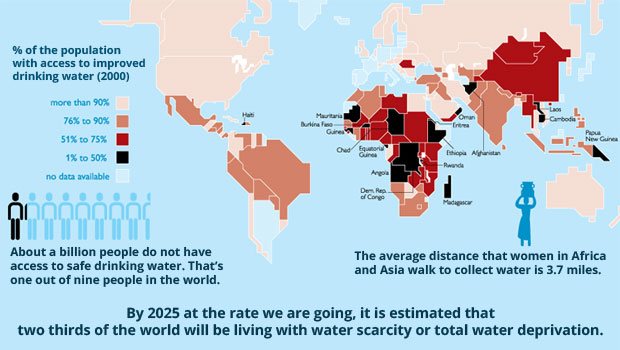 http://blueplanetnetwork.org/water/
[Speaker Notes: Darker the image, the less available water is]
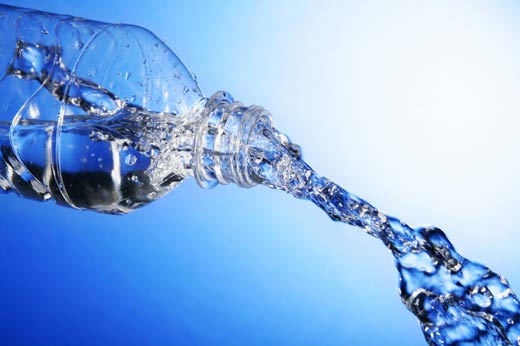 Health IMpacts
http://media.readersdigest.com.au/dynamic
Regulations:
Tap Water: Regulated by the Environmental Protection Agency under the Safe Drinking Water Act
Bottled Water: Regulated as a “food” by the Food and Drug Administration
Detailed quarterly consumer reports (water source, contaminant test violations) 
Microbial tests several times per day
Tests for over 100 contaminants as required by the SDWA
No reports to consumers are required

Microbial tests once per week

Tests for only ¼ of the  contaminants listed by SDWA
[Speaker Notes: Check stats

Different agencies – bottled water regulated as a food, tap water is actually regulated as water by the Safe Drinking Water Act]
FDA only tests 
for ¼ of these 
contaminants
Corvallis Water & SDWA
[Speaker Notes: Look up water report wherever you move!

FDA only tests for one quarter of these contaminants. It’s hard to see, but basically you’ve got your bacterial contaminants, household chemicals, agricultural chemicals, as well as inorganic chemicals like arsenic and other poisons.]
2011 Bottled Water survey
Out of a survey of 173 unique bottled water products: 
18% fail to list the source 
32% disclose nothing about the treatment or purity of the water
Only two water brands listed source, treatment, and purity
Close to half of all bottled water is sourced from municipal tap water
[Speaker Notes: Activity: boxed water? Spend about 5 mins

Survey done in 2011
http://www.ewg.org/research/ewg-bottled-water-scorecard-2011

*Water Watch 2010 and BMC 2010 
**Gleick 2009 
EWG Bottled Water Scorecard
It takes approximately 2000 times more energy to produce an equivalent amount of tap water**]
In conclusion…
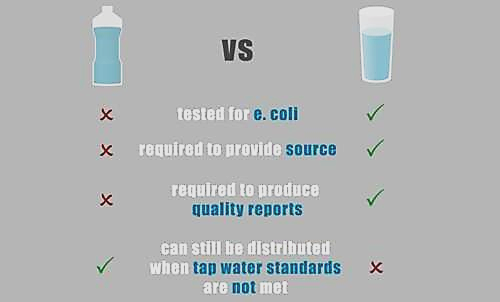 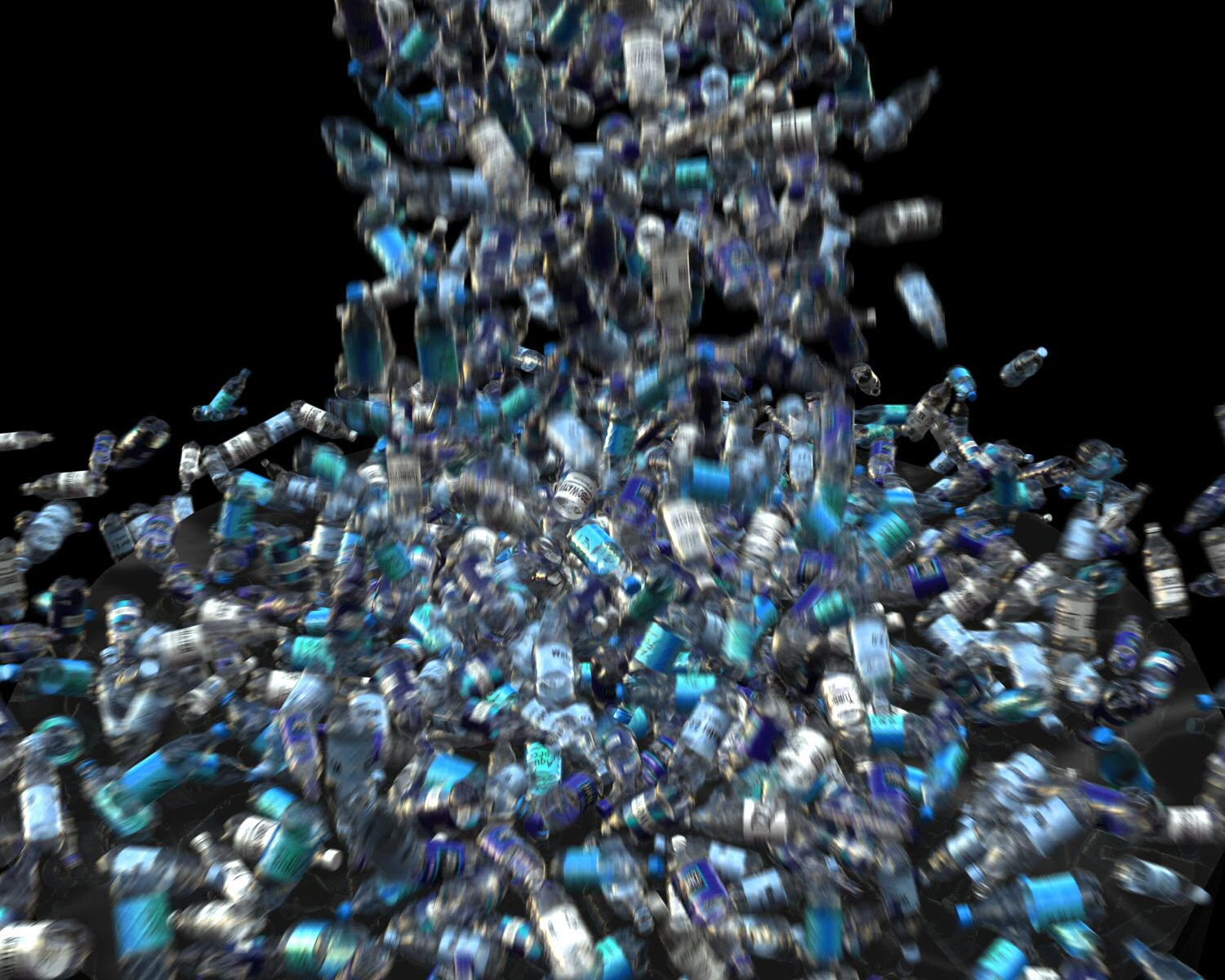 Environmental Impacts
Life Cycle Impacts: Production
72 billion gallons of water and 
900 million gallons of oil are required to manufacture empty PET bottles each year
(this is the equivalent of one day’s oil consumption in the US)

*Emily Gursima, AP, 2003 
**http://www.bloomberg.com/slideshow/2012-10-02/the-life-of-a-plastic-water-bottle.html#slide15
[Speaker Notes: 72 billion gallons of water is equal to over 100,000 olympic swimming pools! (50 m x 25 m x 2m)]
Life Cycle Impacts: Transport
A billion bottles of water are transported each week in the US by Boat, Train, and Truck
 That’s 18,200 tons Carbon Dioxide each week pumped into the air.
Life Cycle Impacts: Disposal
US plastic bottle recycling rate: 
	2015 = 32%
 Oregon plastic bottle recycle rates:  
	2012 = 71%
	2015 = 64%
 Consequently, the Oregon redemption rate goes to 10 cents on April 1, 2017.

*https://www.oregon.gov/OLCC/pages/bottle_bill.aspx
**http://www.plasticsrecycling.org/news-and-media/424-november-5-2015-plastic-bottle-recycling-rate-report-release
Life Cycle Impacts: Disposal
Plastics do not biodegrade, they photodegrade  
 Empty bottles eventually fill with water and sink. 
 The polystyrene bottle caps will float for decades.
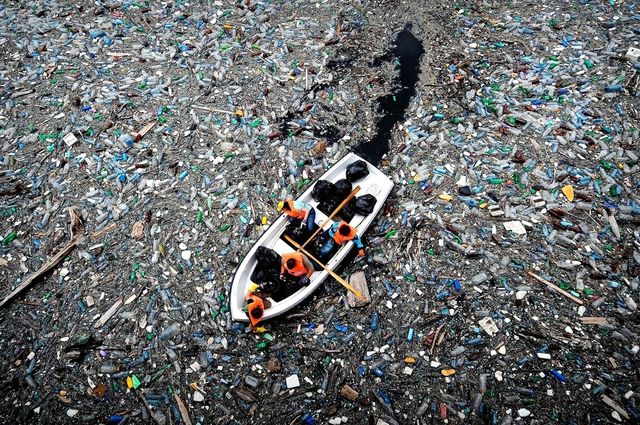 www.bloomberg.com/slideshow/2012-10-02/the-life-of-a-plastic-water-bottle.html#slide15
[Speaker Notes: Explain biodegrade vs photodegrade.

Anyone ever heard of the Pacific garbage patch???

(LEFT) Volunteers in orange life vests row through a sea of floating debris and plastic bottles while trying to clear a clog at Vacha dam near Krichim, Bulgaria.
"Manufacturers say PET is green because it's 100 percent recyclable," says the Plastic Pollution Coalition's Russo. "But nobody's able to collect 100 percent of the plastic. The problem is that these bottles are meant to be thrown away."]
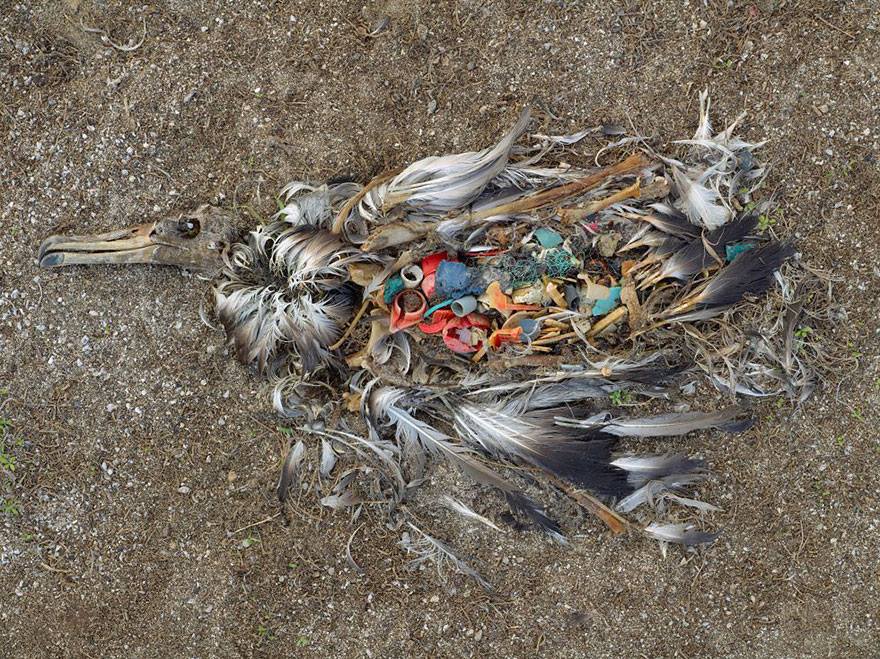 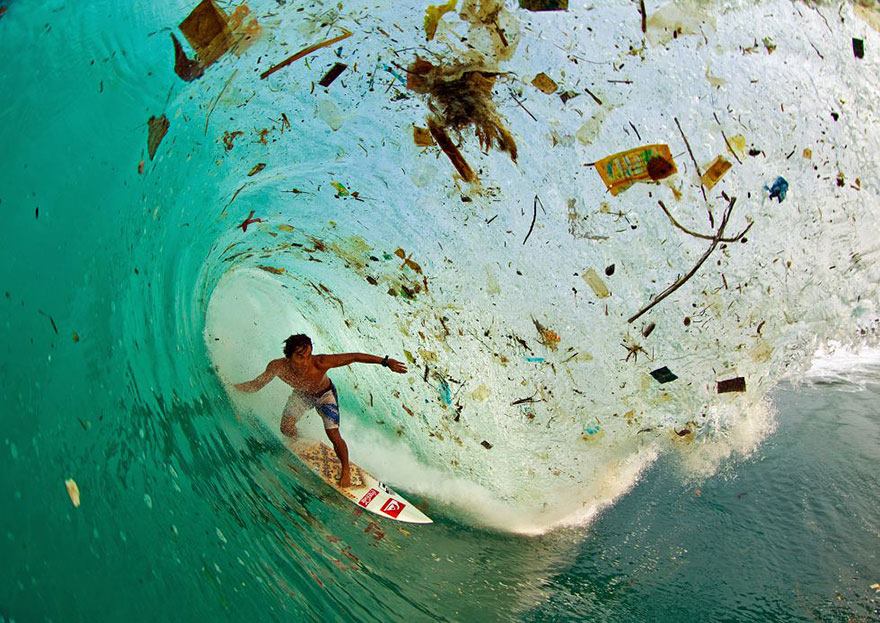 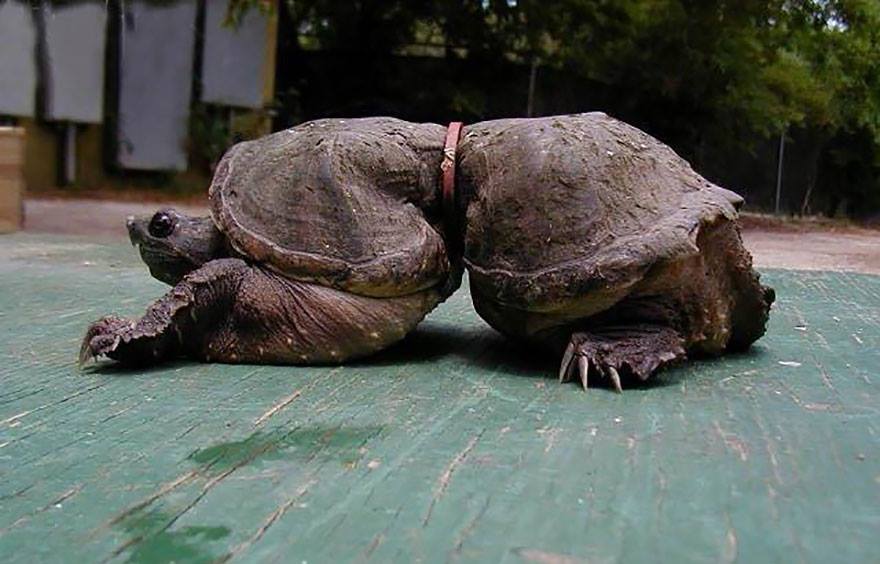 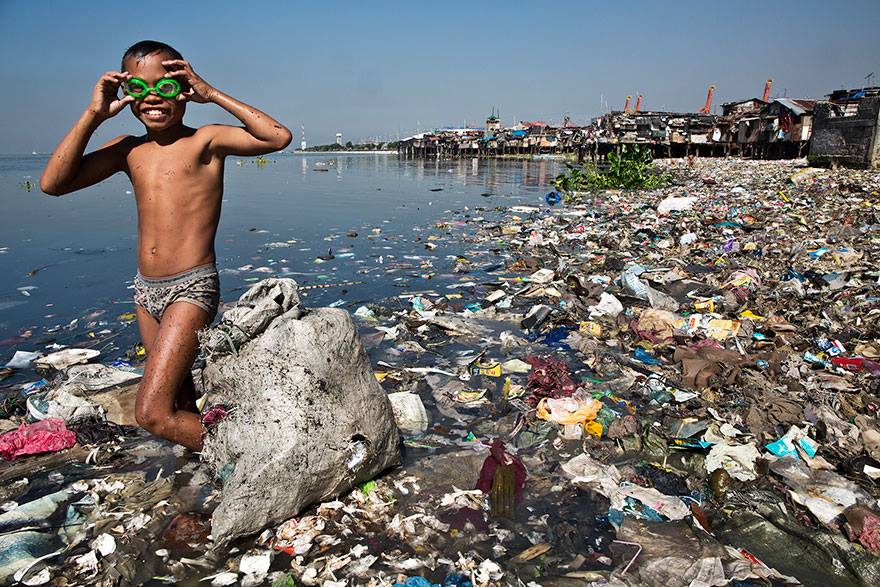 [Speaker Notes: Albatross starve to death because their stomachs are full of plastic so they don’t eat.]
Life Cycle Impacts: Footprint
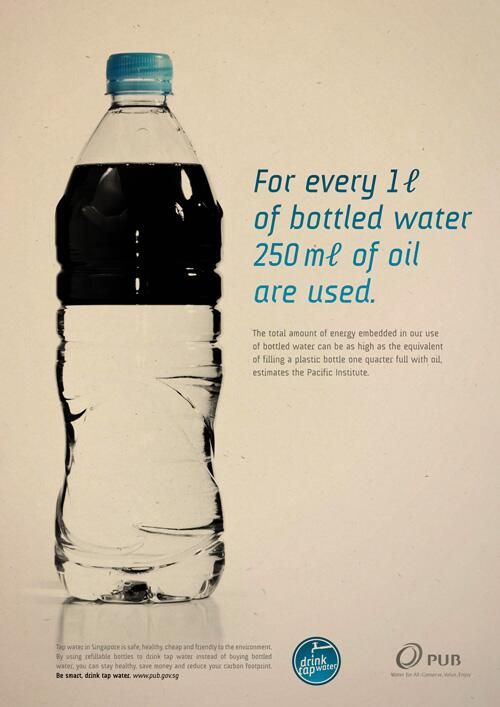 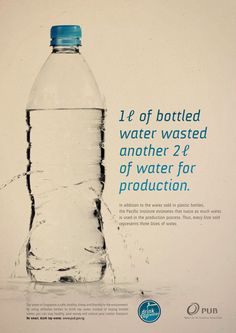 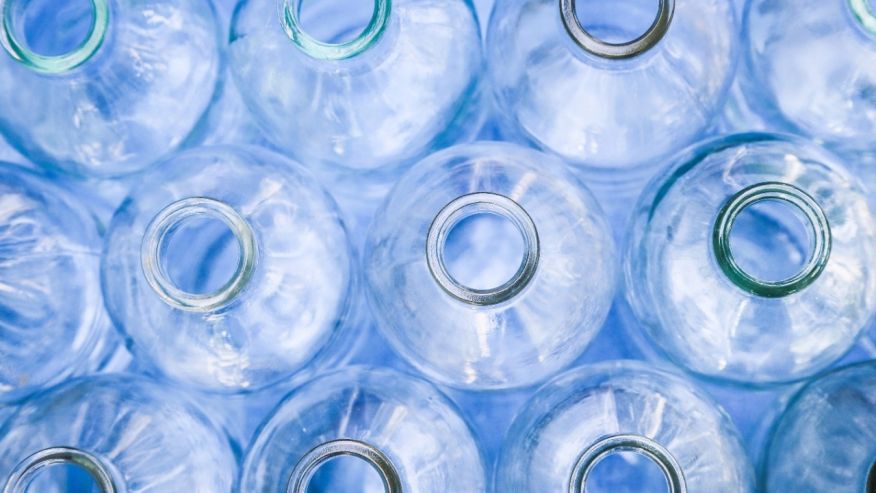 Economic Impacts
http://a57.foxnews.com/images.foxnews.com/content/fox-news/health/2016/04/27/4000-sickened-in-spain-how-does-virus-get-into-bottled-water/_jcr_content/par/featured-media/media-0.img.jpg/876/493/1461758692549.jpg?ve=1&tl=1
Price differences
Corvallis Tap Water = 3 gallons for a penny—300 gallons for a dollar
Brita Filter Pitcher ($25.00) and filter ($8.00) 
The filter alone gets us to $0.10 to $0.12 /gal.
Bottled Waters: 
Mt. Shasta = $2.56/gal
Dasani = $3.38/gal
Aquafina = $3.77/gal
Perrier = $5.03/gal
Park City “Ice” Water                                                     = $18.00/gal
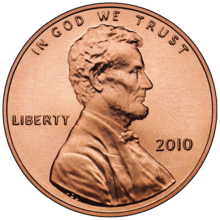 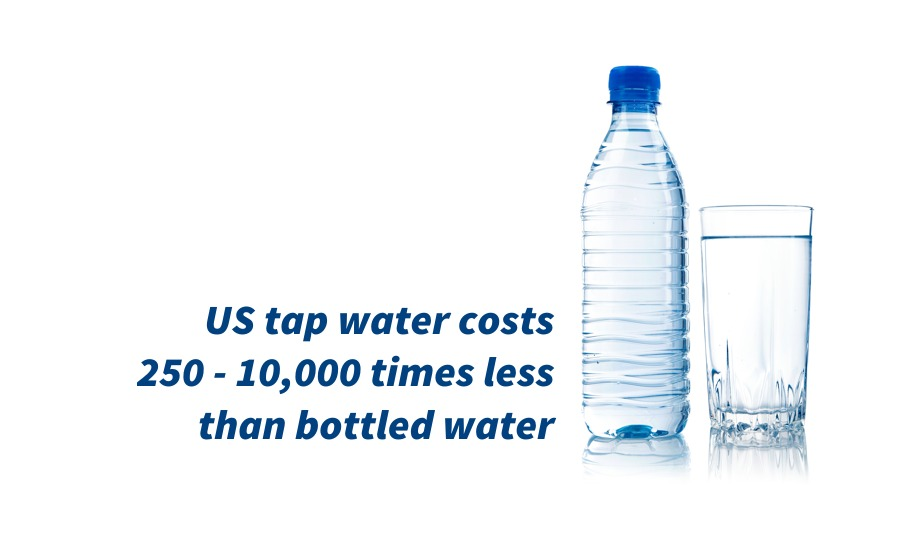 Who Dominates the Market In Oregon?
Nestle = 29%
 Crystal Geyser (currently with Dannon)= 20%
 Pepsi = 20%
 Coca-Cola = 18%
 Others = EartH20 and other smaller bottlers who are our neighbors = 6%
[Speaker Notes: Should we leave this?? - Melva]
Nestlé's War in Cascade Locks, OR
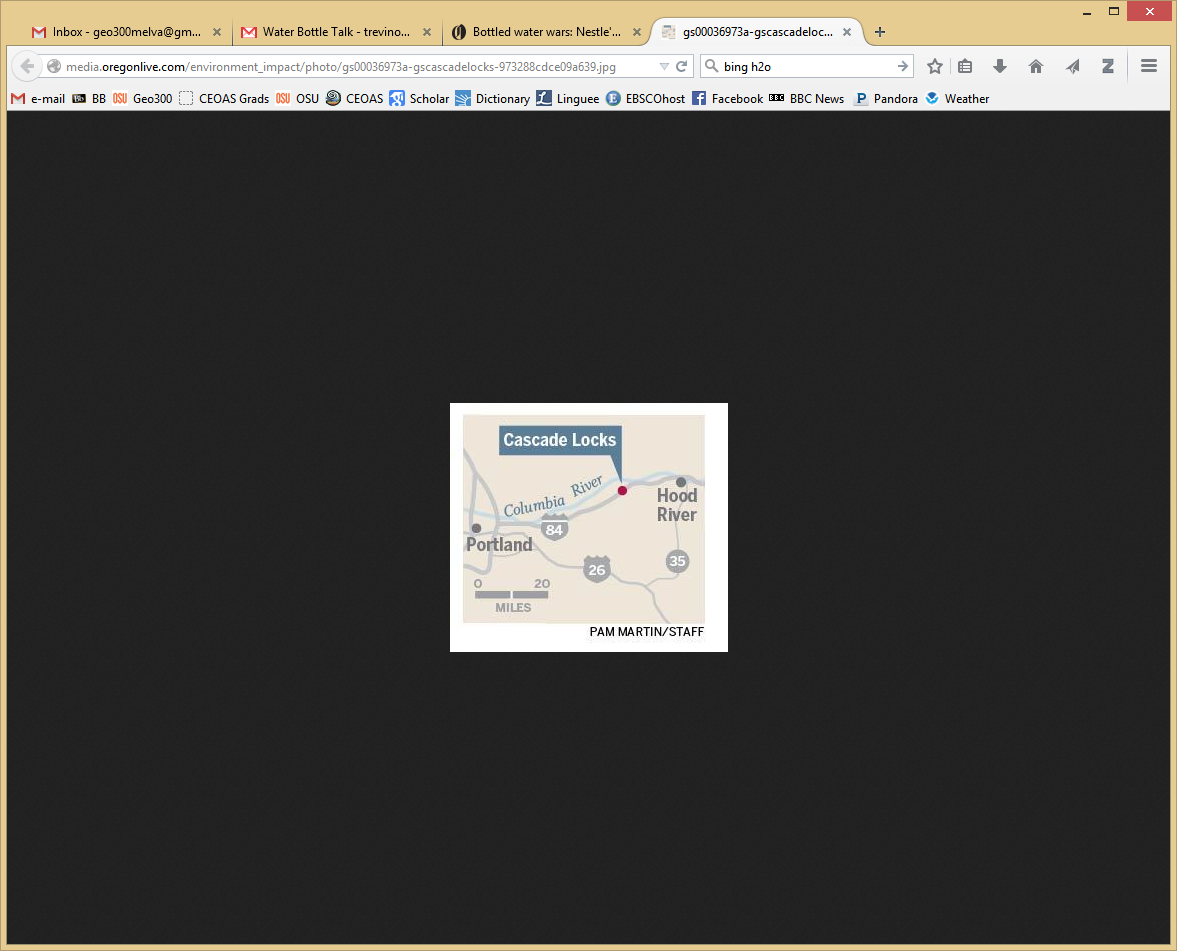 Nestlé wants access to the gushing water from Oxbow Springs controlled by Oregon Department of Fish and Wildlife. The company proposes a plant to bottle 100 million gallons per year.

Cascade Locks desperately wants to get control of the water from ODFW so it can  sell it to Nestle to generate revenue.
http://www.oregonlive.com/environment/index.ssf/2015/01/bottled_water_wars_nestles_lat.html
[Speaker Notes: For info on this, go to: 
http://www.oregonlive.com/environment/index.ssf/2015/01/bottled_water_wars_nestles_lat.html]
Nestlé's War in Cascade Locks, OR
ODFW currently draws water from Oxbow Spring for a nearby salmon hatchery
 In May 2016, Food & Water Watch and Local Water Alliance got Measure 14-55 on Hood River County ballot, banning Nestle from withdrawing water.  Measure passed.
 October 2016, Judge ruled that ODFW can transfer water to Cascade Locks.  But the issue of Hood River County vote prohibiting selling water out of the county is outstanding.
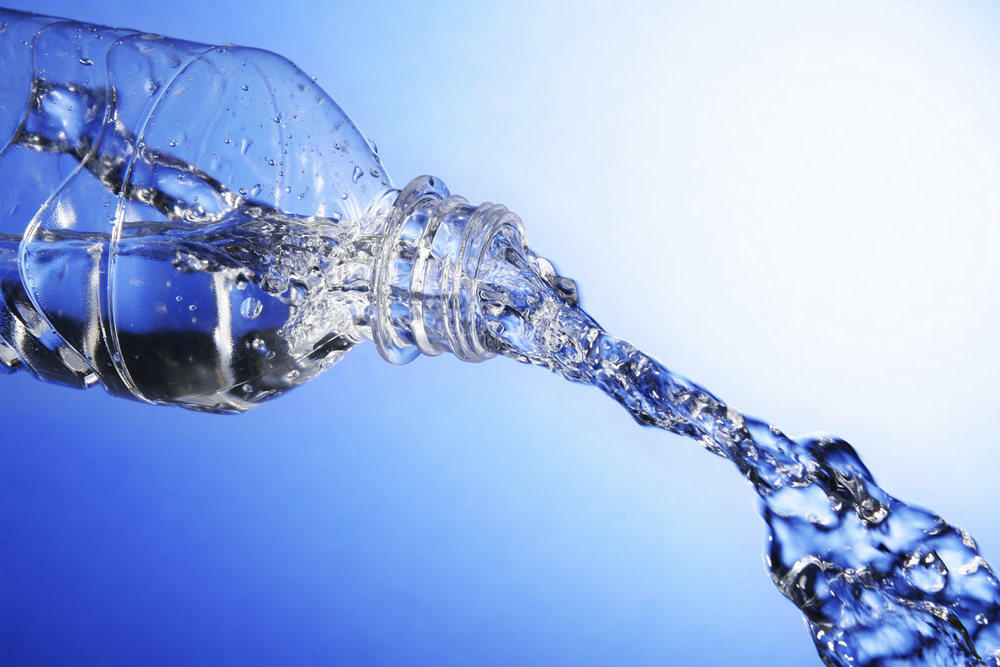 Recent Backlash
https://static1.squarespace.com/static/5101685be4b00028821c175e/51023156e4b0145933797a00/51023156e4b0145933797a01/1359098202512/bottle-pour.jpg
An estimated 70 U.S. universities have banned the sale of bottled water on campus- not OSU   
*google fusion tables
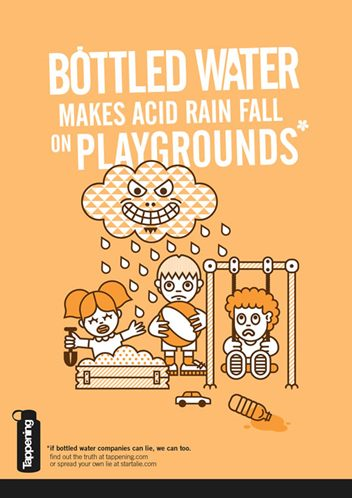 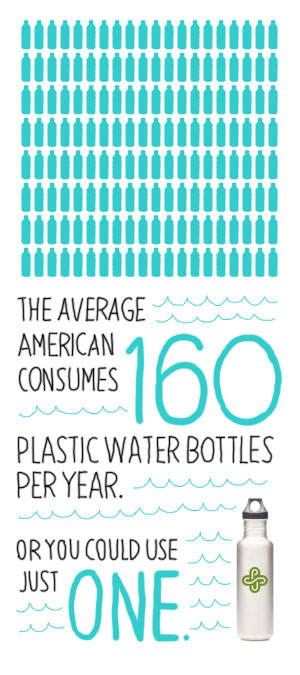 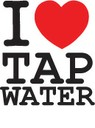 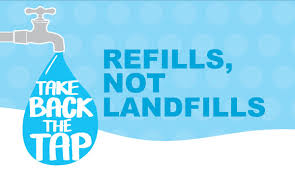 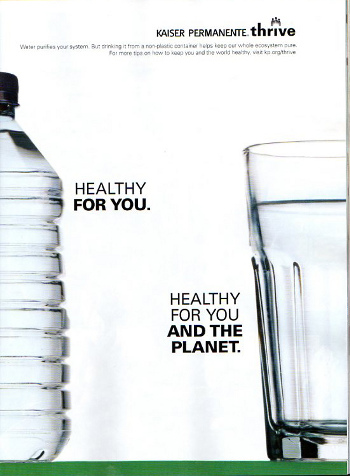 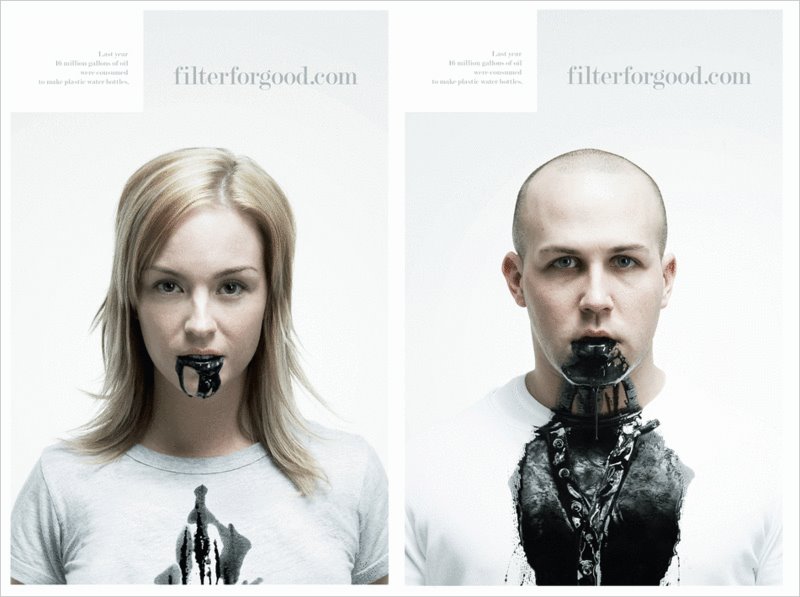 http://takebackthetap.org/
[Speaker Notes: If bottled water companies can lie, why can’t we?]
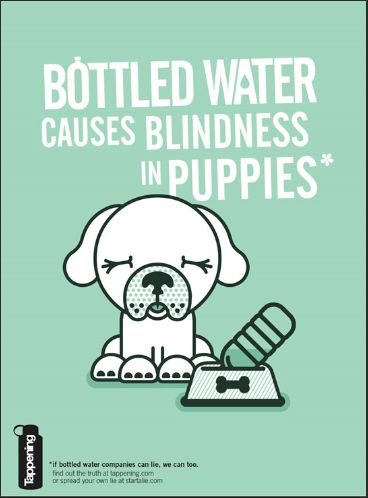 But…there is a New trend. Is this the answer?????
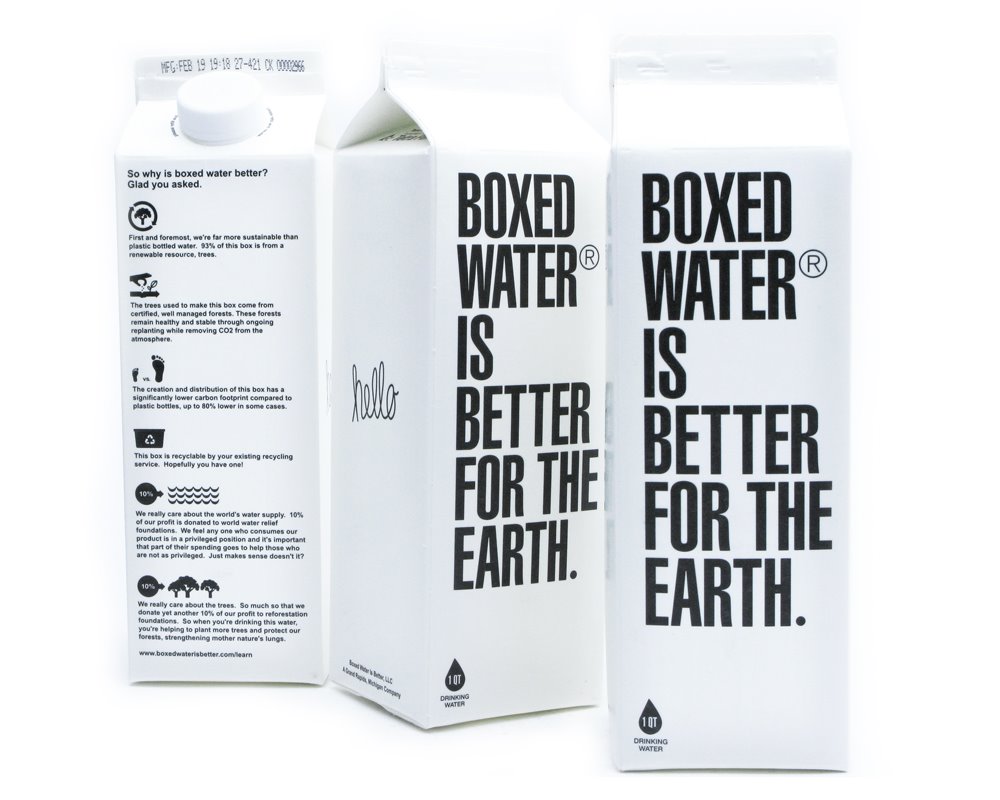 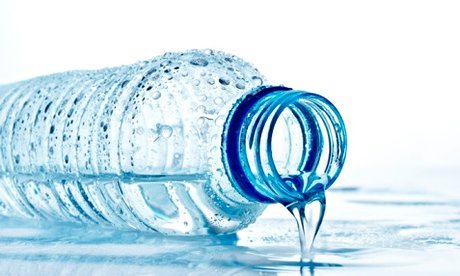 ReThink
https://i.guim.co.uk/img/static/sys-images/Guardian/Pix/pictures/2015/5/29/1432910465076/Bottle-of-water-007.jpg?w=620&q=55&auto=format&usm=12&fit=max&s=c2354322a8e0723472689fddd1e509f8
Rethink Bottled Water
Remember
Tap water is better regulated than bottled water, has a smaller footprint, generates less pollution.
Action
Buy a bottle of water, refill it fifty times, recycle it.
Rethink
Why not try tap water?  Encourage others. Don’t provide bottled water in your home.
Recycle yours and other’s bottles.
RETHINK WATERSave resources-Save Money!
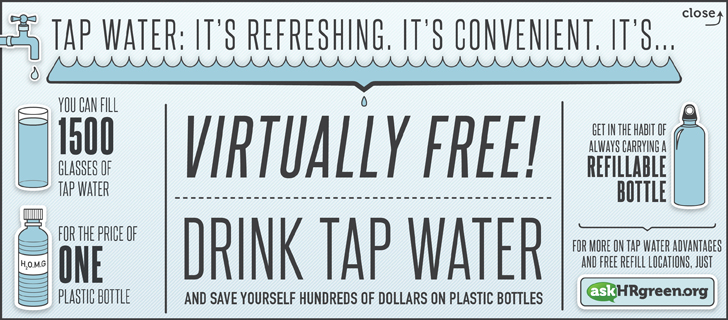 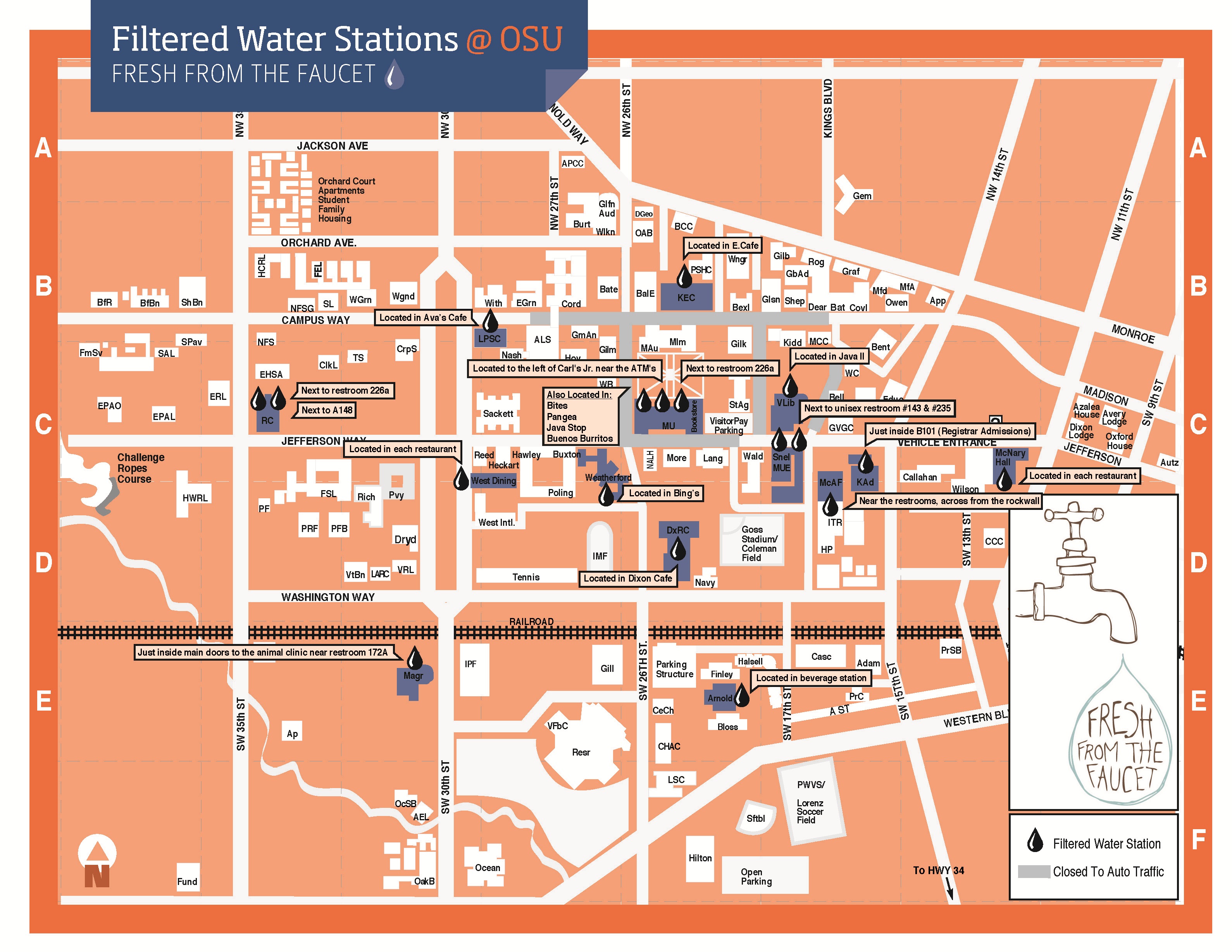 [Speaker Notes: OSU’s initiative to offer filtered water to students with refillable bottles.]
“Tapped”
Documentary Movie Trailer
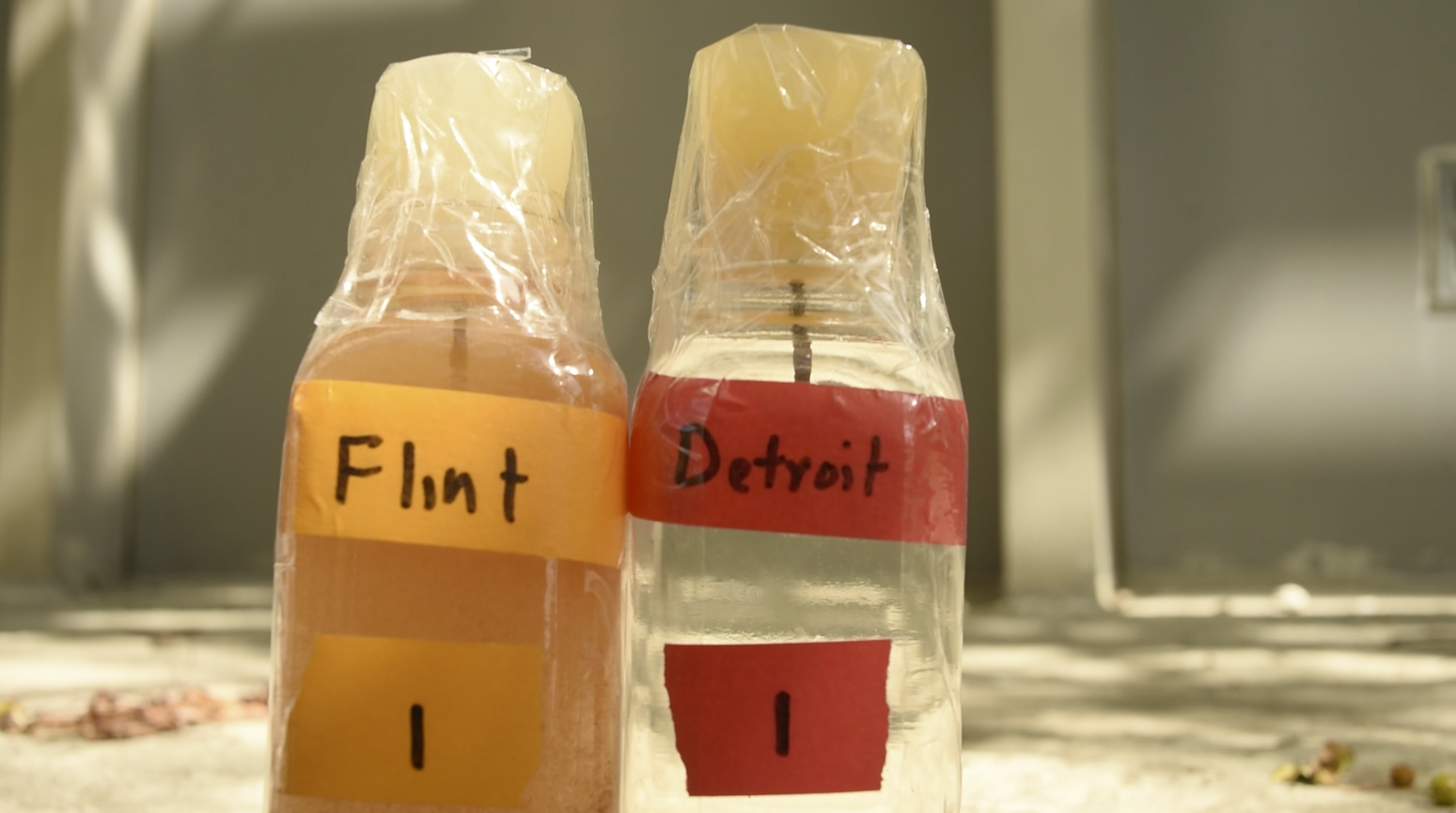 “Arguments for or against bottled water are more than environmental or economic—they have deeper psychological, philosophical, and ideological implications and social subtexts.”  
-Peter Gleick, Bottled and Sold